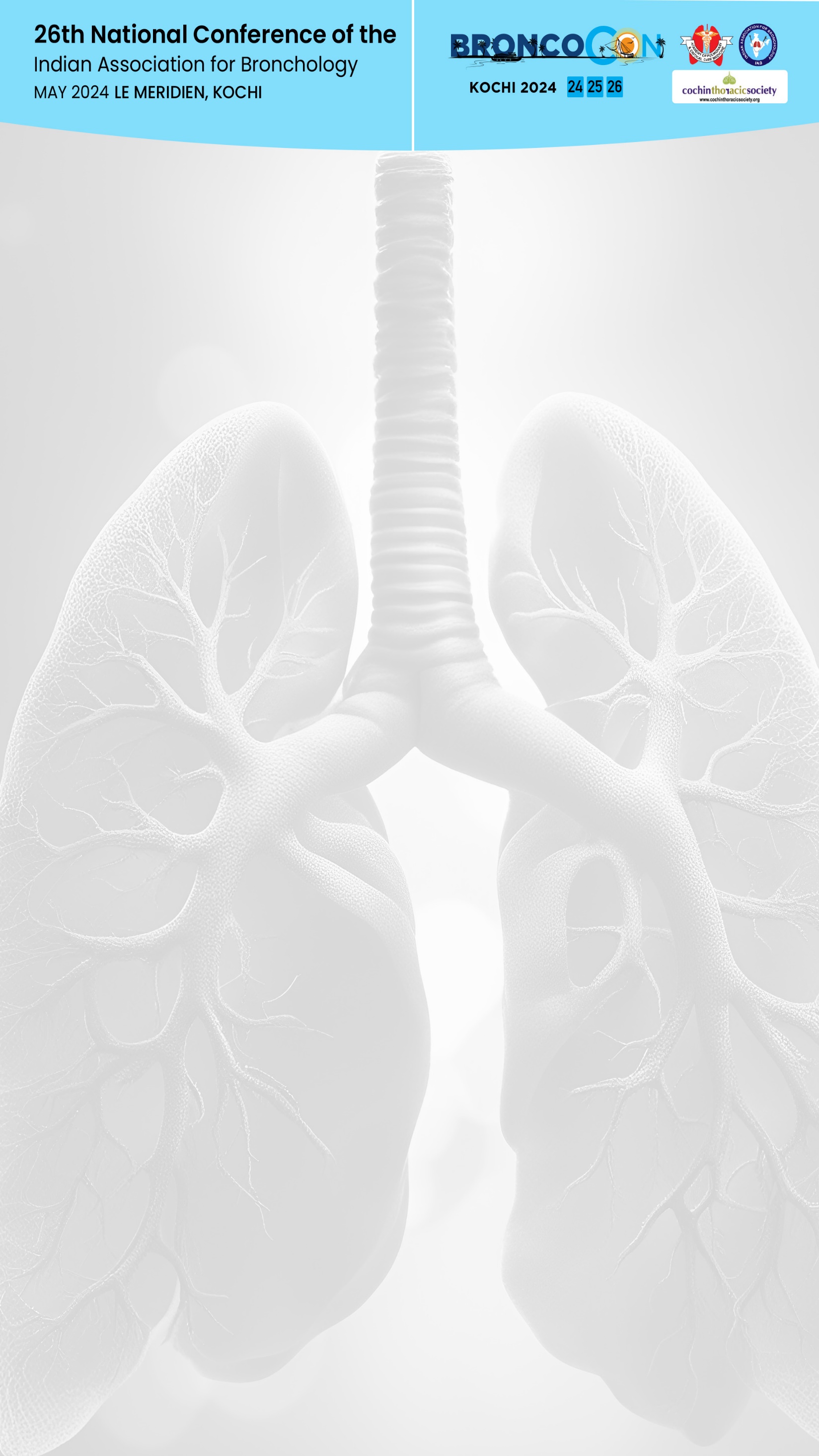 Name:
Abstract ID :
Title :
MATERIALS / METHODS
DISCUSSION
REFERENCE
AIMS / OBJECTIVES
RESULTS
CONCLUSION
INTRODUCTION
Text
Text
Text
Text
Text
Text
Text